CPP-CAU/BR
Comissão de Política Profissional do Conselho de Arquitetura e Urbanismo do Brasil
&
Assistência Técnica em Habitação de 
Interesse Social 
(ATHIS)
&
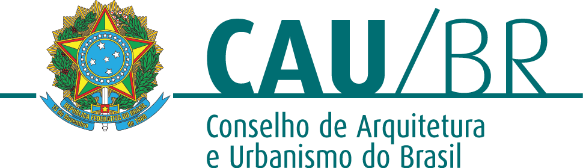 Assistência Técnica
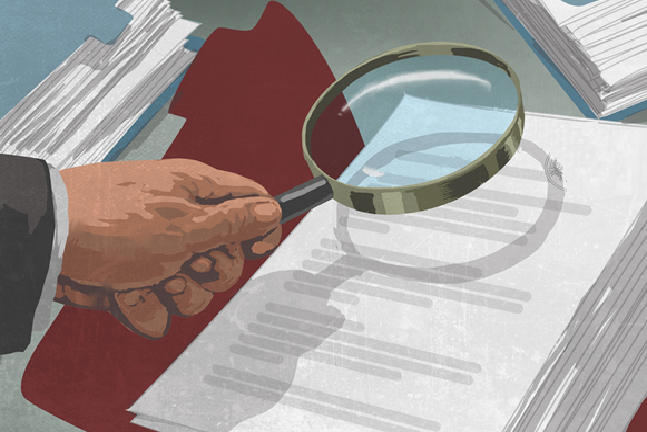 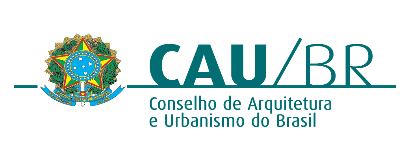 Observando a Legislação...
&
&
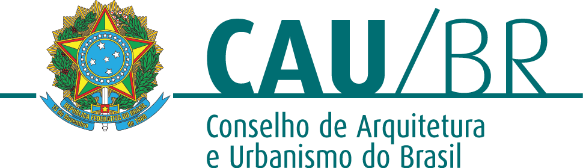 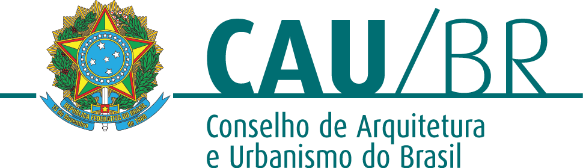 Assistência Técnica
Assistência Técnica
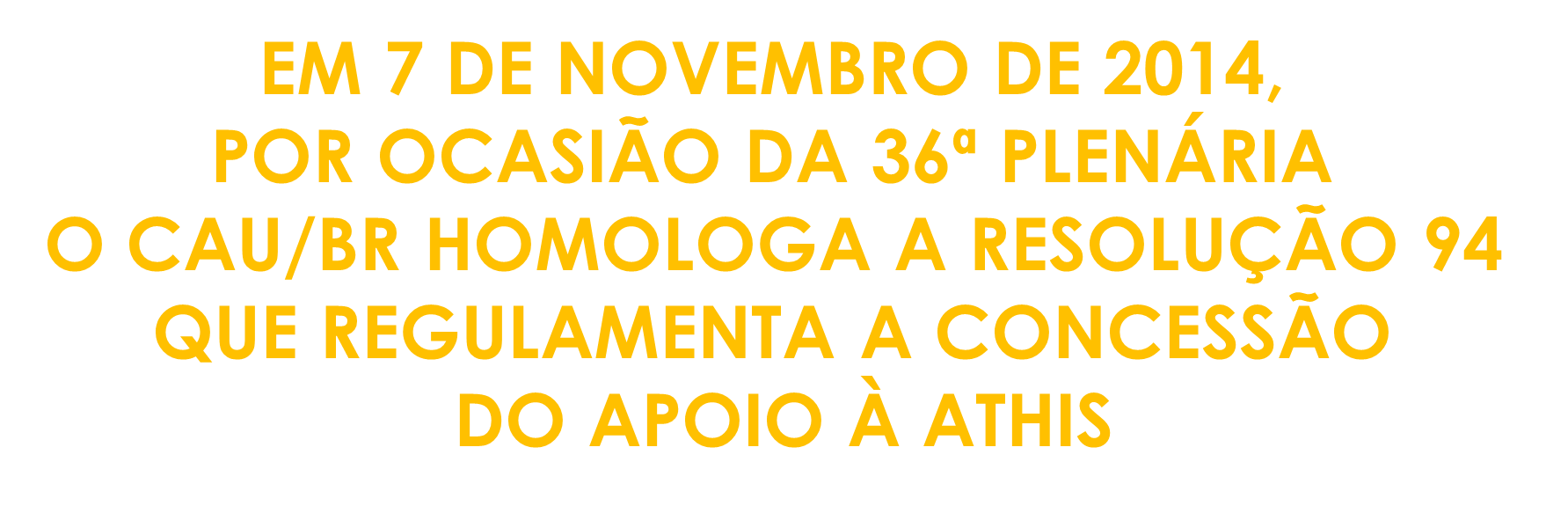 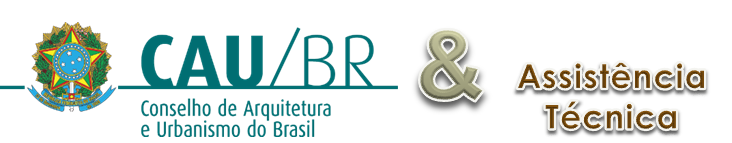 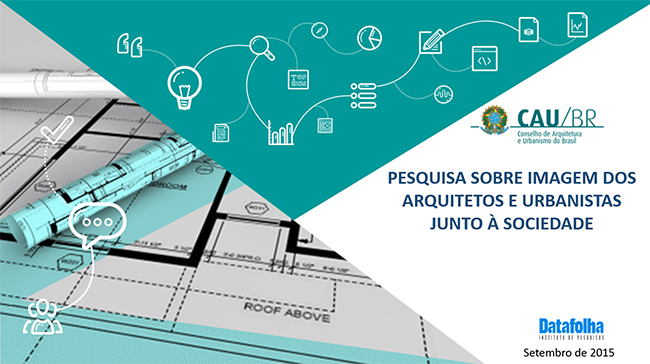 &
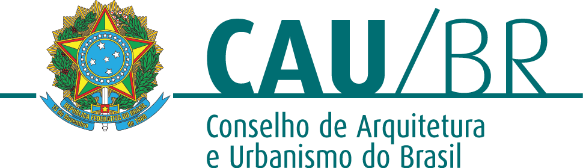 Assistência Técnica
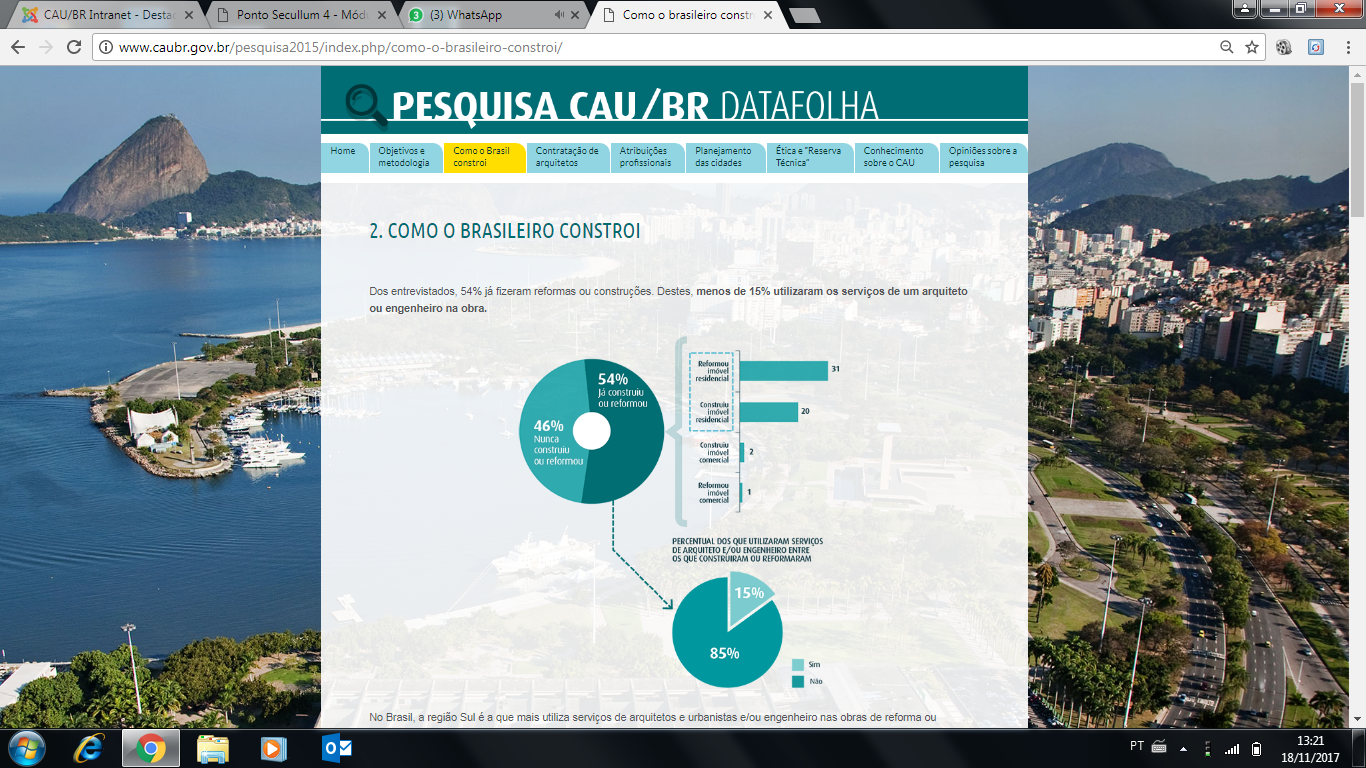 &
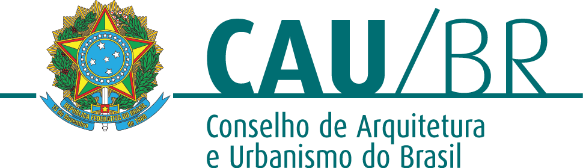 Assistência Técnica
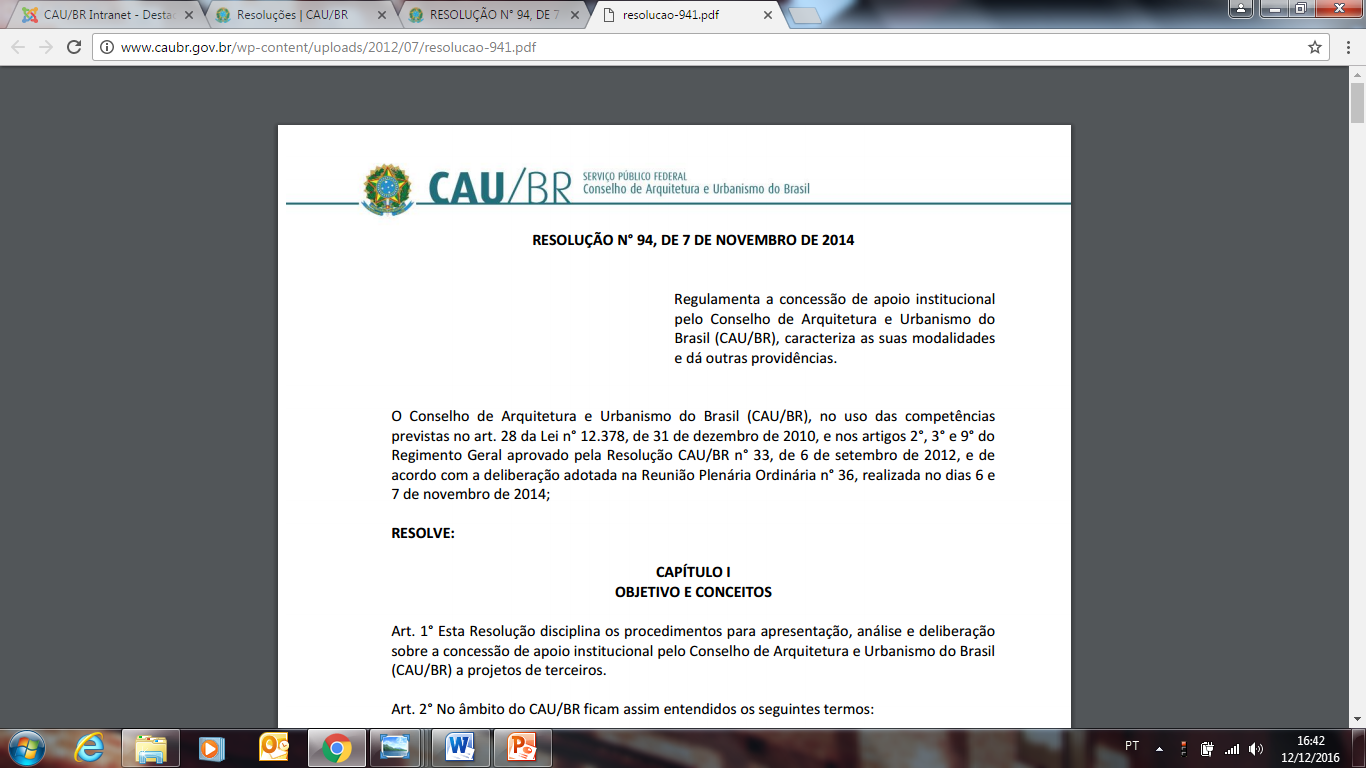 &
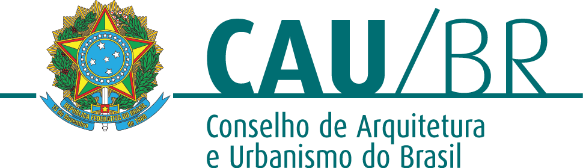 Assistência Técnica
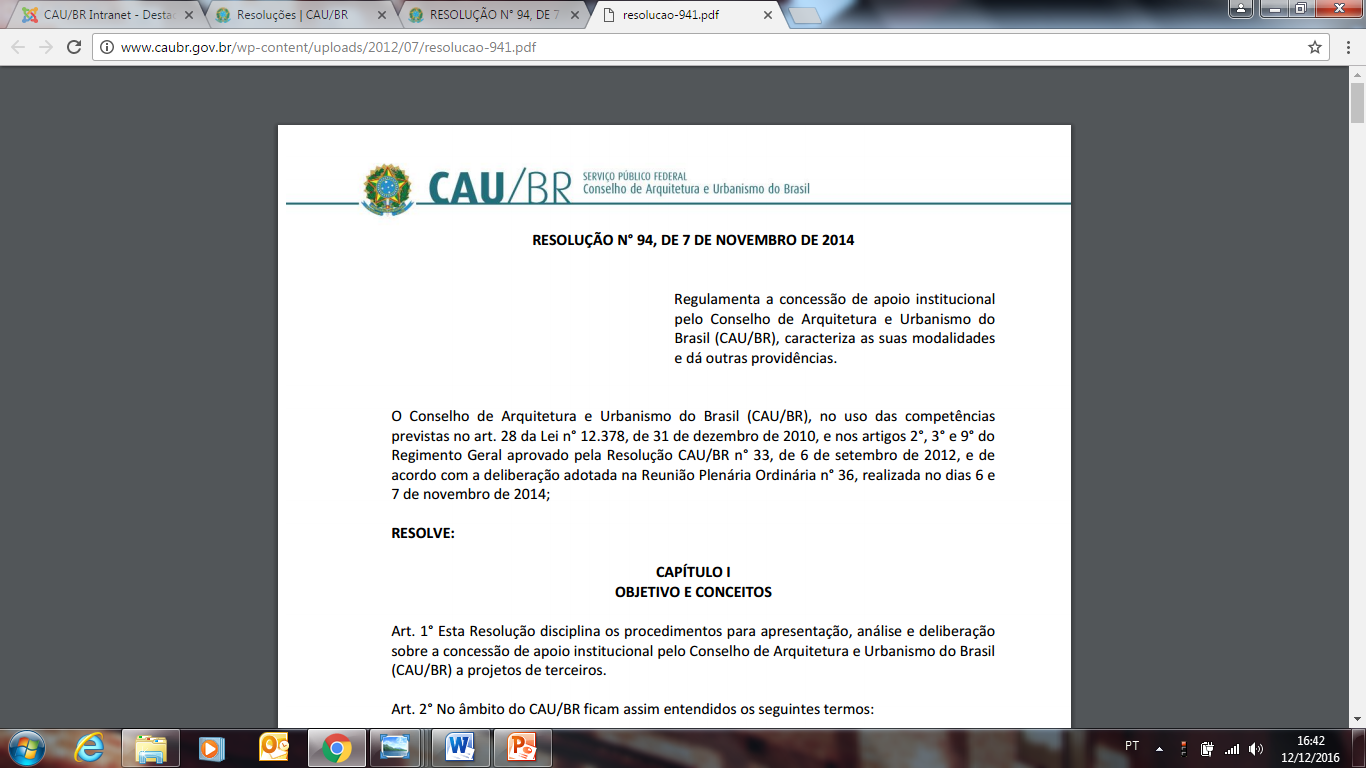 Destinar o valor de R$ 150.000,00 (cento e cinquenta mil reais) exclusivamente para projetos de ATHIS
&
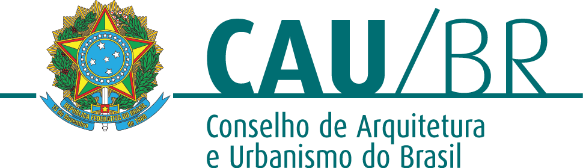 Assistência Técnica
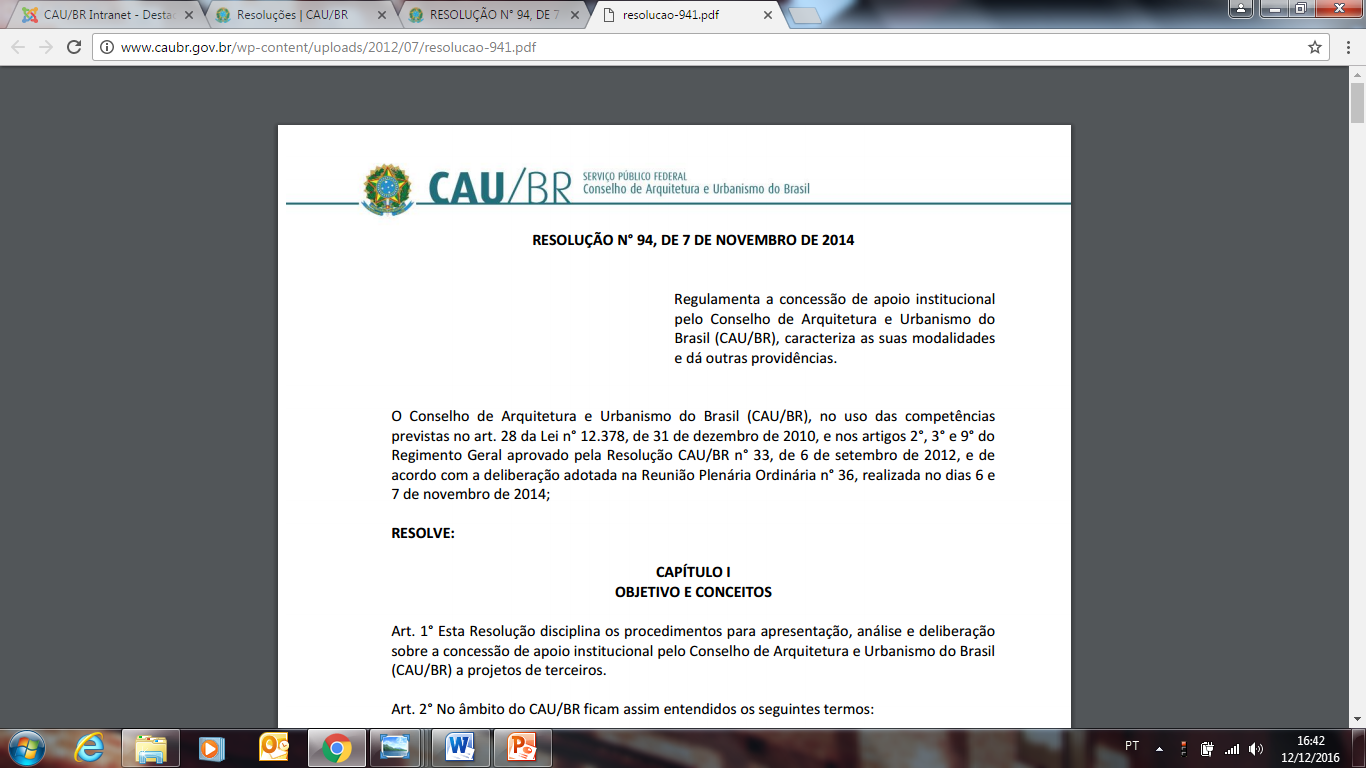 Destinar o valor de R$ 150.000,00 (cento e cinquenta mil reais) exclusivamente para projetos de ATHIS
Q U A N D O ...
&
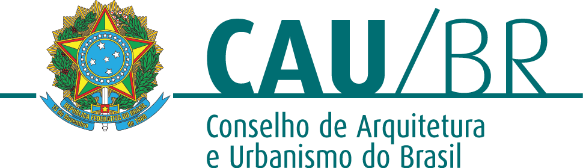 Assistência Técnica
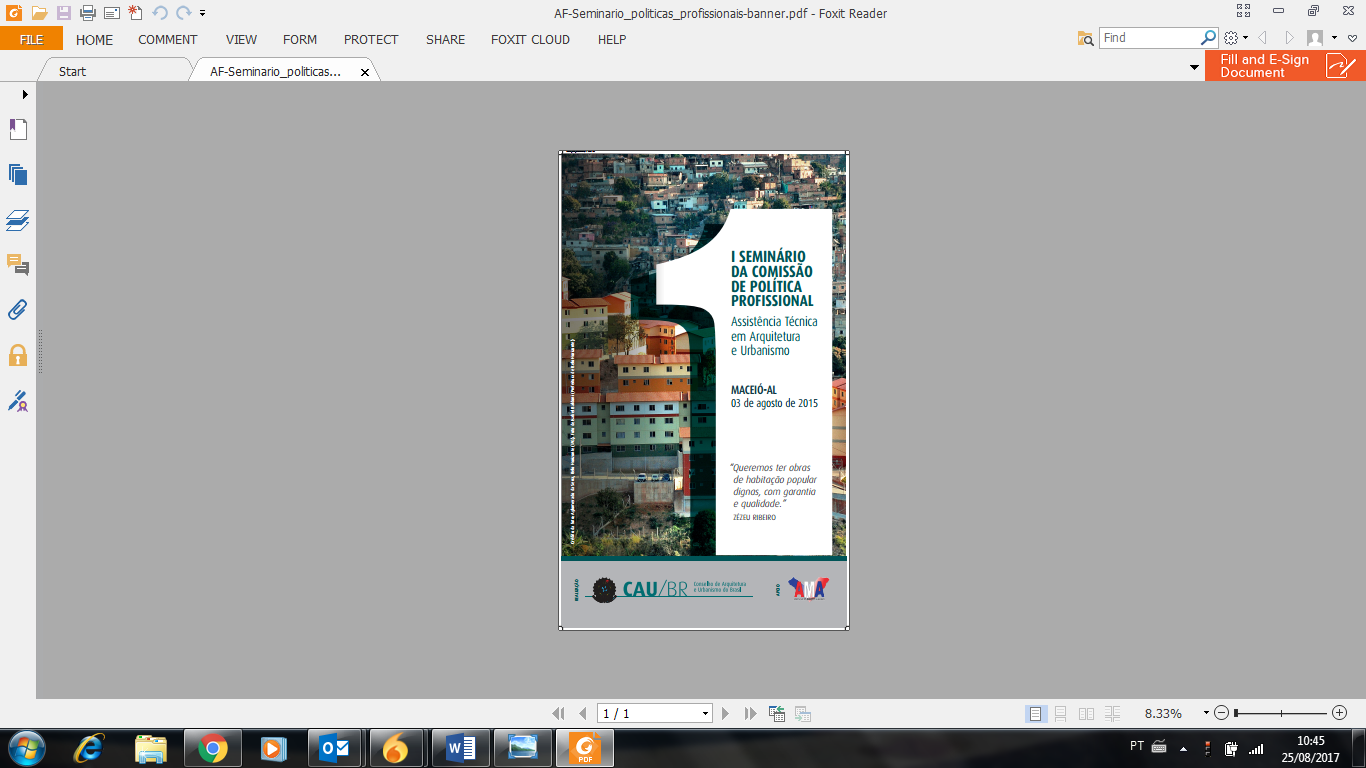 No seminário foi assinado o contrato de apoio institucional, promovido pelo Edital CAU/BR 2015, com o Projeto CANHEMA II, que atendia, por meio da ATHIS, mais de 90 famílias de baixa renda na cidade de Diadema/SP, fato que, pela sua relevância, foi matéria do programa Fantástico, da Rede Globo, em 11 de outubro de 2015, juntamente com as ações promovidas pela Companhia de Desenvolvimento e Habitação do Distrito Federal (CODHAB/DF) com o mesmo tema.
&
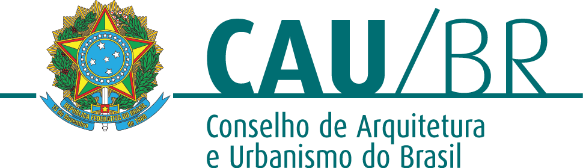 Assistência Técnica
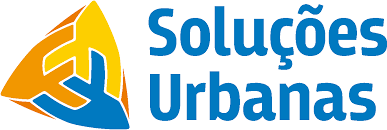 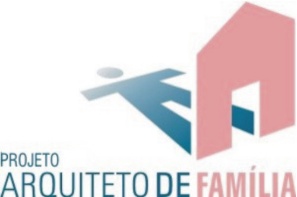 PROJETOS QUE O CAU/BR PASSA A CONHECER E APOIAR
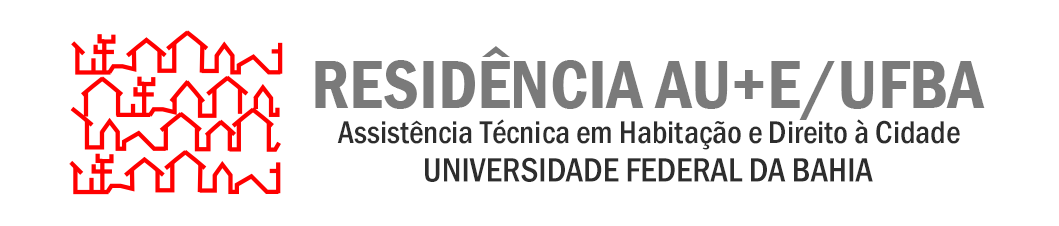 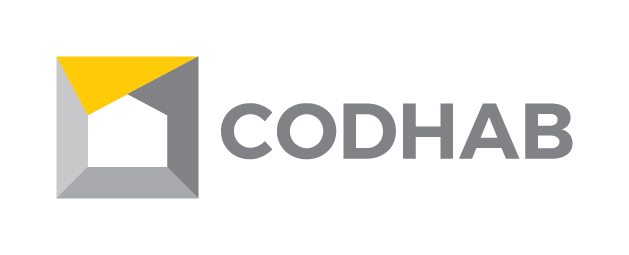 &
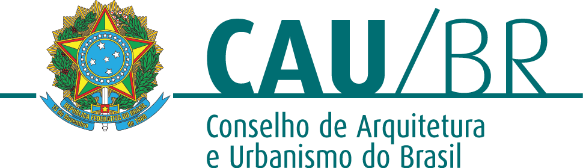 Assistência Técnica
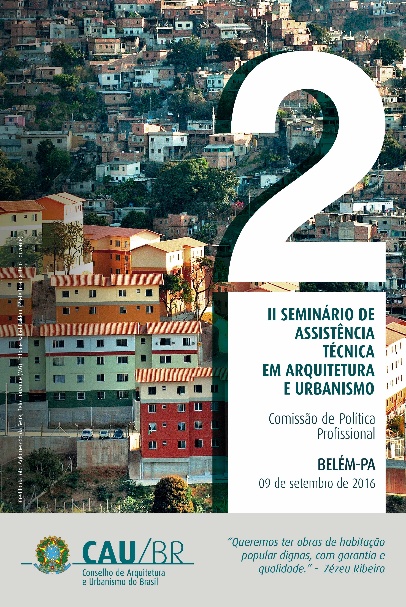 NESTE EVENTO O CAU/BR SE DEPAROU 
COM UMA QUANTIDADE
ENORME DE AÇÕES DE ATHIS SEM REGISTRO 
DE RESPONSABILIDADE TÉCNICA-RRT.
AS RAZÕES SÃO:

AUSÊNCIA DE PROFISSIONAL HABILITADO
CUSTO DO REGISTRO

ASSIM A CPP-CAU/BR SOLICITA À CEP-CAU/BR
QUE AVALIE UMA PROPOSTA DE 

RRT SOCIAL
(VÁRIAS AÇÕES EM UM SÓ REGISTRO)
A PROPOSTA DO RRT SOCIAL JÁ ESTÁ TRAMITANDO 
NO PLENÁRIO DO CAU/BR.
&
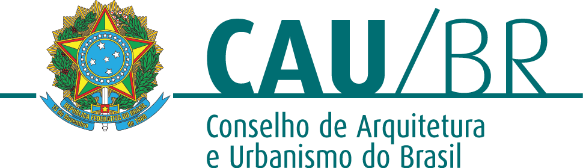 Assistência Técnica
RRT  SOCIAL
&
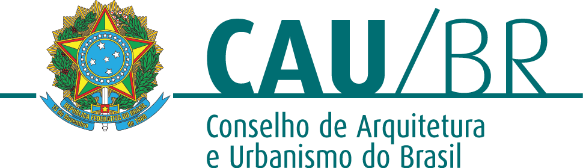 Assistência Técnica
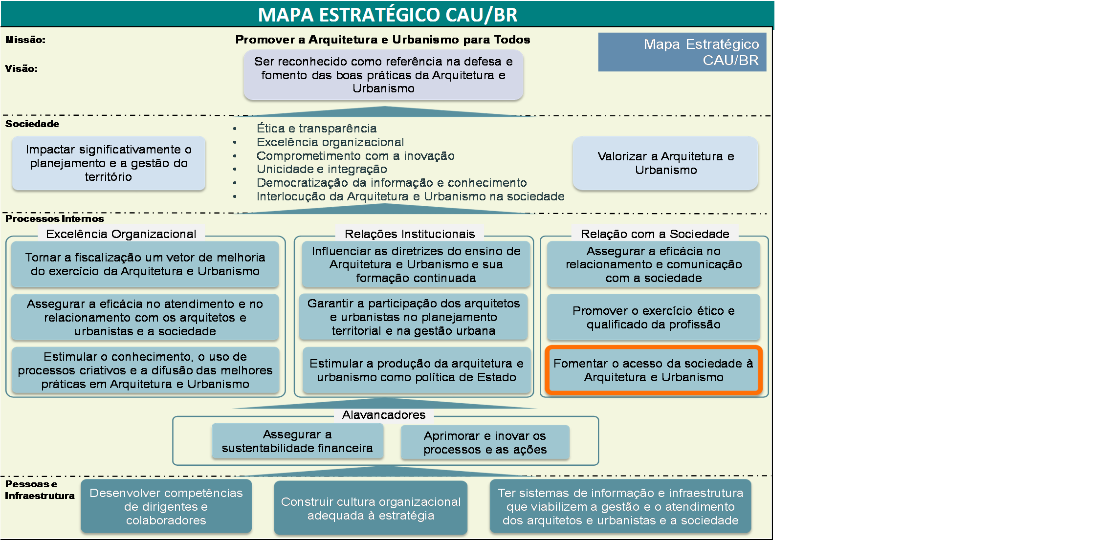 EM 2016 O SISTEMA CAU
DELIBERA POR DESTINAR 2% DO SEU ORÇAMENTO PARA
AÇÕES DE ATHIS
&
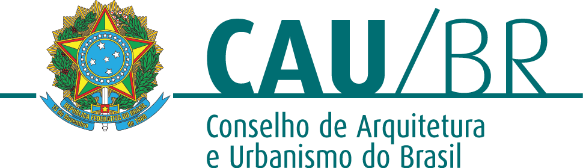 Assistência Técnica
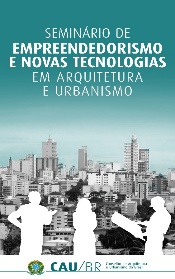 Em 2017 a CPP-CAU/BR, além de auxiliar os CAU/UF em seus projetos de ATHIS previstos em seus respectivos planos de ação, começa a trabalhar o tema 
como forma de 
empreendedorismo na Arquitetura e Urbanismo
O “problema social”, passa a ser visto pelo CAU/BR também como “oportunidade profissional”.
&
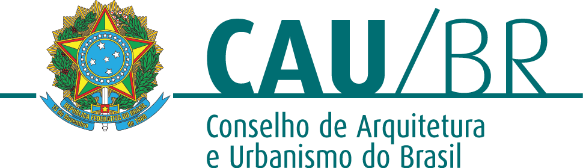 Assistência Técnica
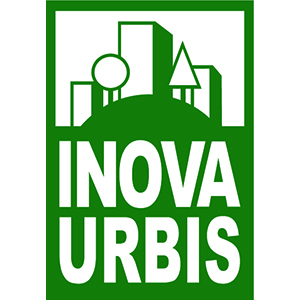 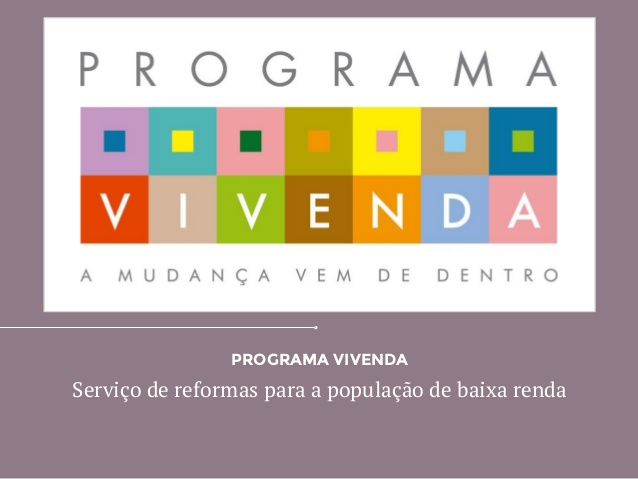 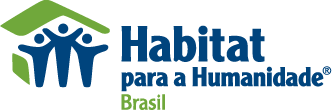 &
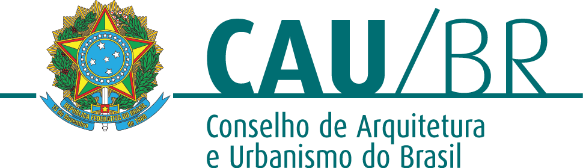 Assistência Técnica
Outros projetos de ATHIS foram vivenciados
Projetos da CPP-CAU/BR
para o triênio 2018-2020
&
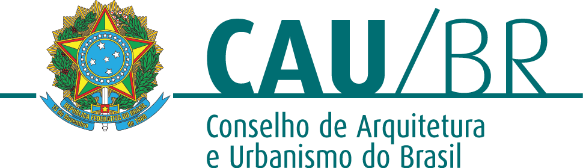 Assistência Técnica
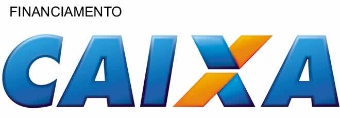 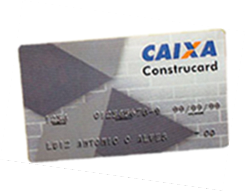 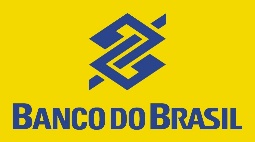 Promover Projeto de Acessibilidade e financiamento de Projetos Arquitetônicos
15% destinado à ATHIS
BUSCA DE PARCERIA
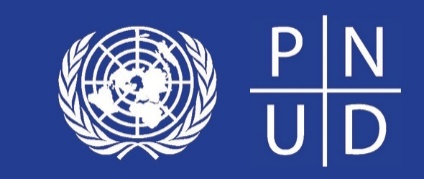 &
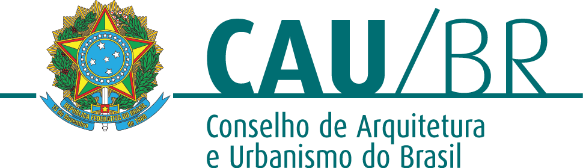 Assistência Técnica
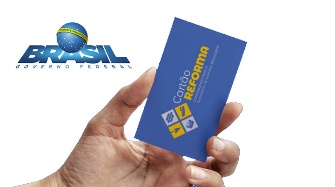 Projeto CARTÃO REFORMA
e seus 
desdobramentos
&
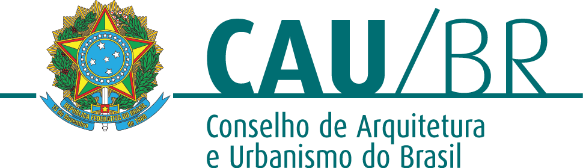 Assistência Técnica
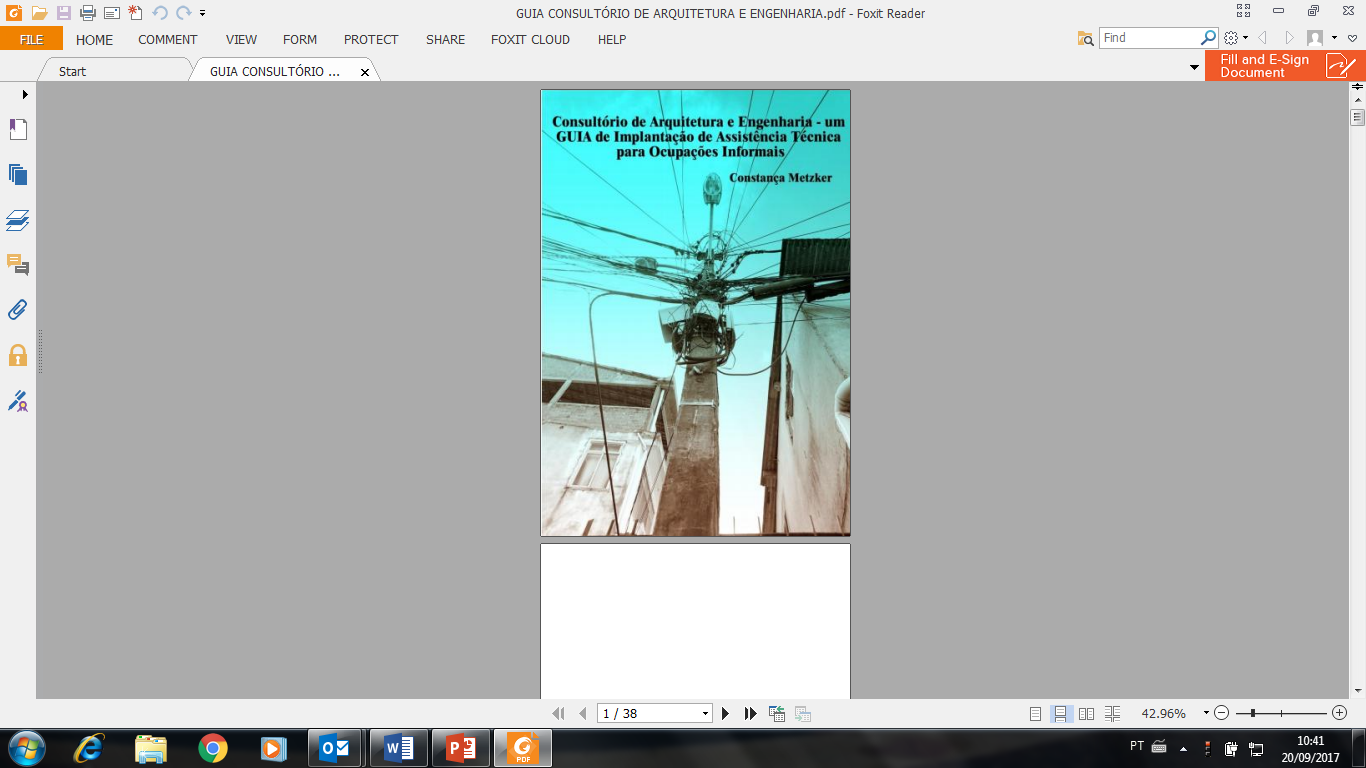 &
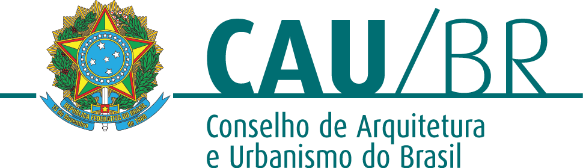 Assistência Técnica
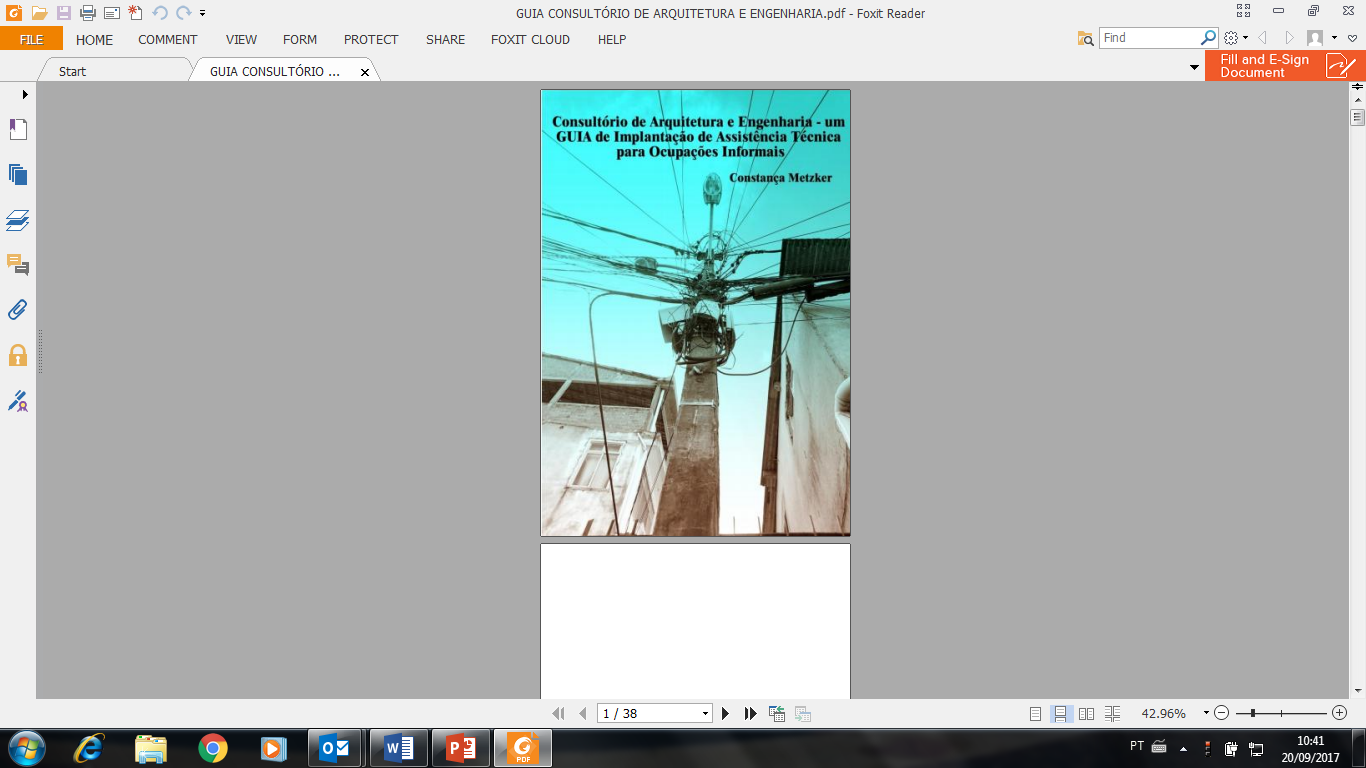 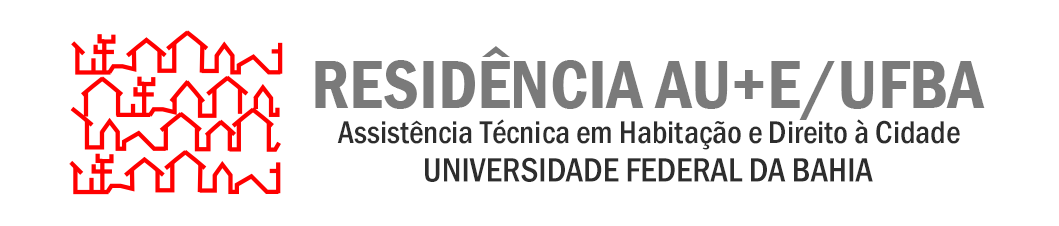 Projeto de criação de um “Guia de Implantação de Pequenos Escritórios de Arquitetura para Assistência Técnica em Habitação de Interesse Social em Áreas de Ocupação Informais”, projeto concebido pela UFBA – Residência em ARQUITETURA+ENGENHARIA.
&
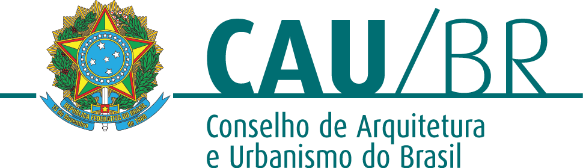 Assistência Técnica
Projeto de Regularização Fundiária – Acompanhamento do desenvolvimento de um software UFPa x Min.Cid. (apresentado no V Seminário de Políticas Urbanas CPUA/CPP), que breve vai ser disponibilizado às prefeituras para ajudar no processo de legalização de áreas urbanas e rurais.
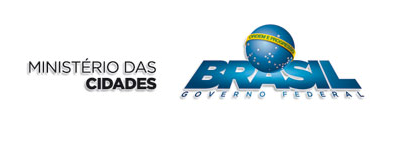 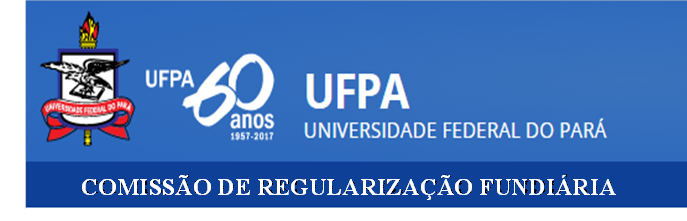 &
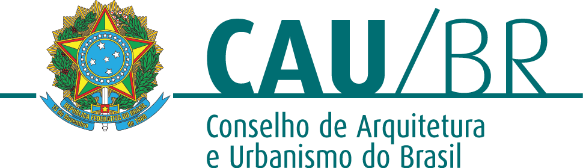 Assistência Técnica
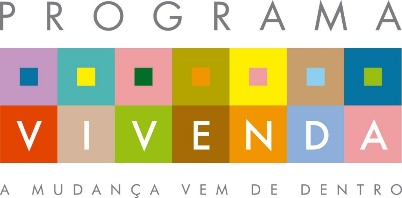 Projeto de auxílio às ONGs e empresas de Negócios Sociais em ATHIS, Adequação aos normativos do CAU. (Registro de PJ, Contratação de um arquiteto responsável técnico, efetivação do RRT, salário mínimo profissional)
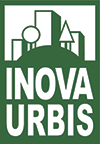 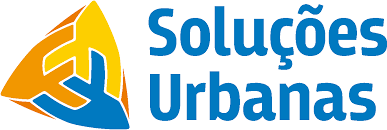 &
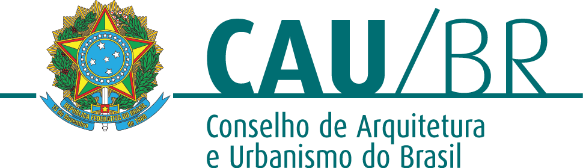 Assistência Técnica
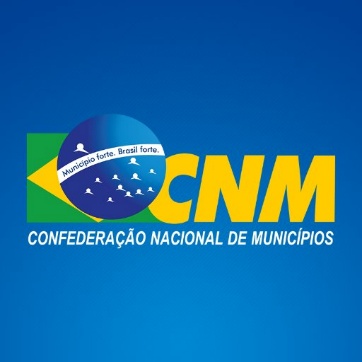 Projeto “Um Arquiteto e Urbanista por Prefeitura”, mantendo o contato com a Confederação Nacional dos Municípios (CNM) e Frente Nacional dos Prefeitos (FNP), principalmente com a ajuda da CPUA.
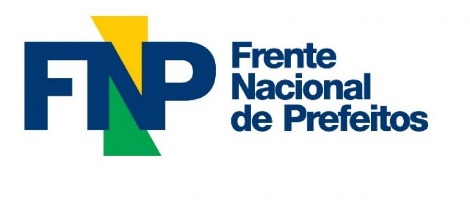 &
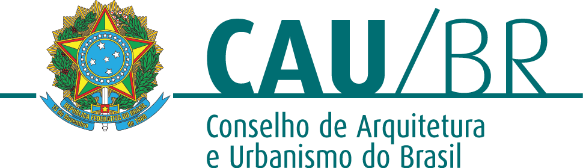 Assistência Técnica
CEF+CPP CAU/BR junto ao MEC e IES
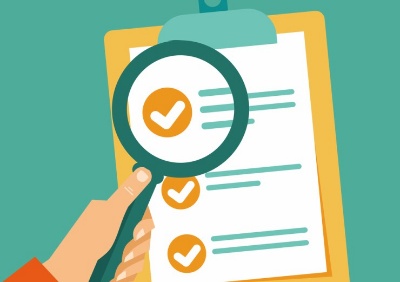 Buscar a adequação nas diretrizes curriculares dos cursos de Arquitetura e projetos pedagógicos, no sentido contemplar conteúdos programáticos de ATHIS, Prevenção de Incêndio, Empreendedorismo e outras na grade curricular.
&
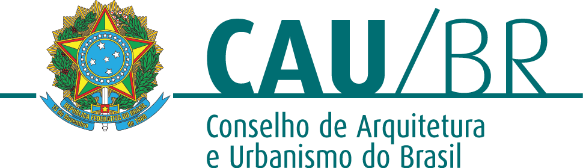 Assistência Técnica
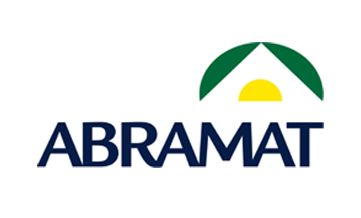 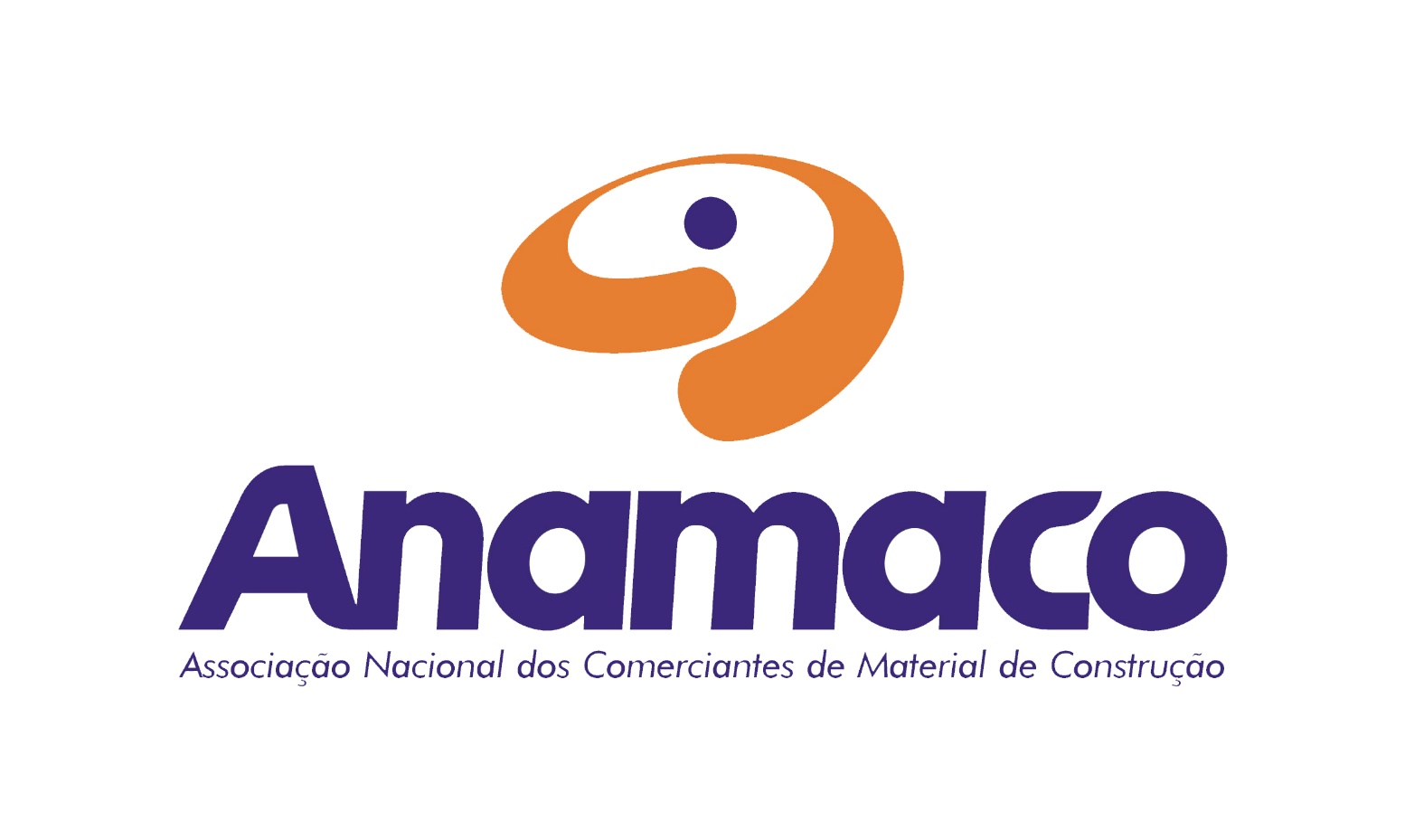 AÇÕES NO SENTIDO DE REDUZIR CUSTOS DOS INSUMOS DA CONSTRUÇÃO CIVIL
&
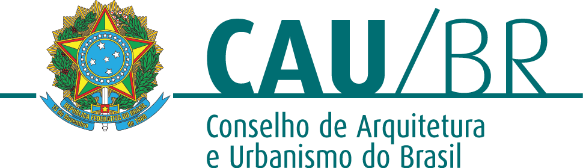 Assistência Técnica
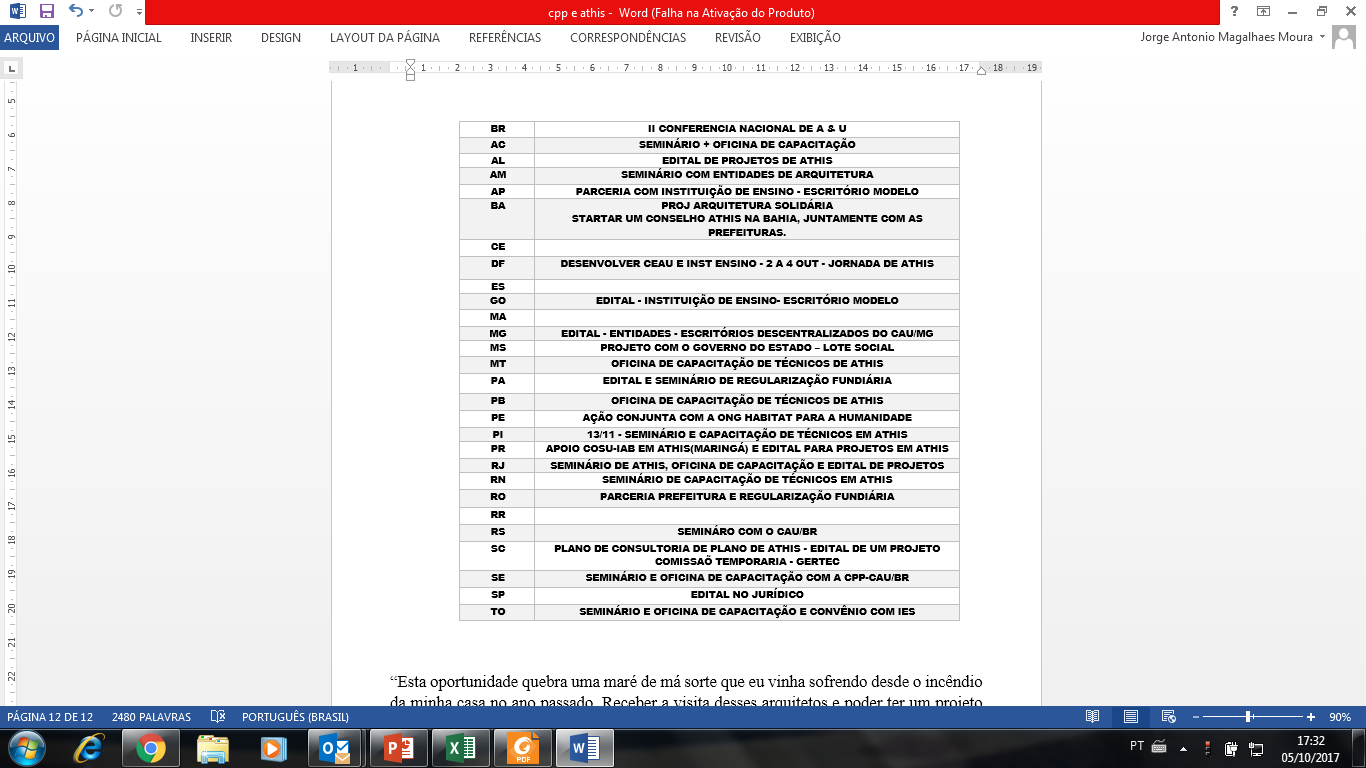 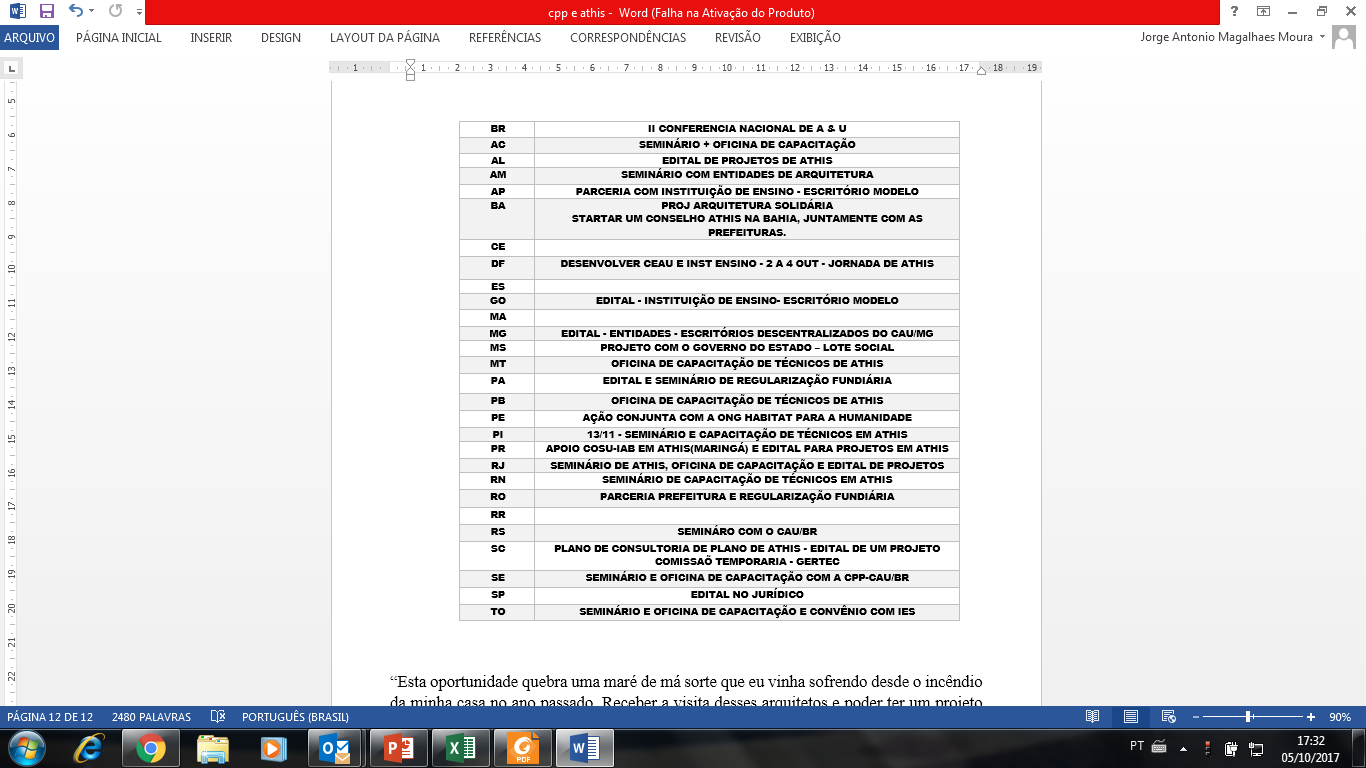 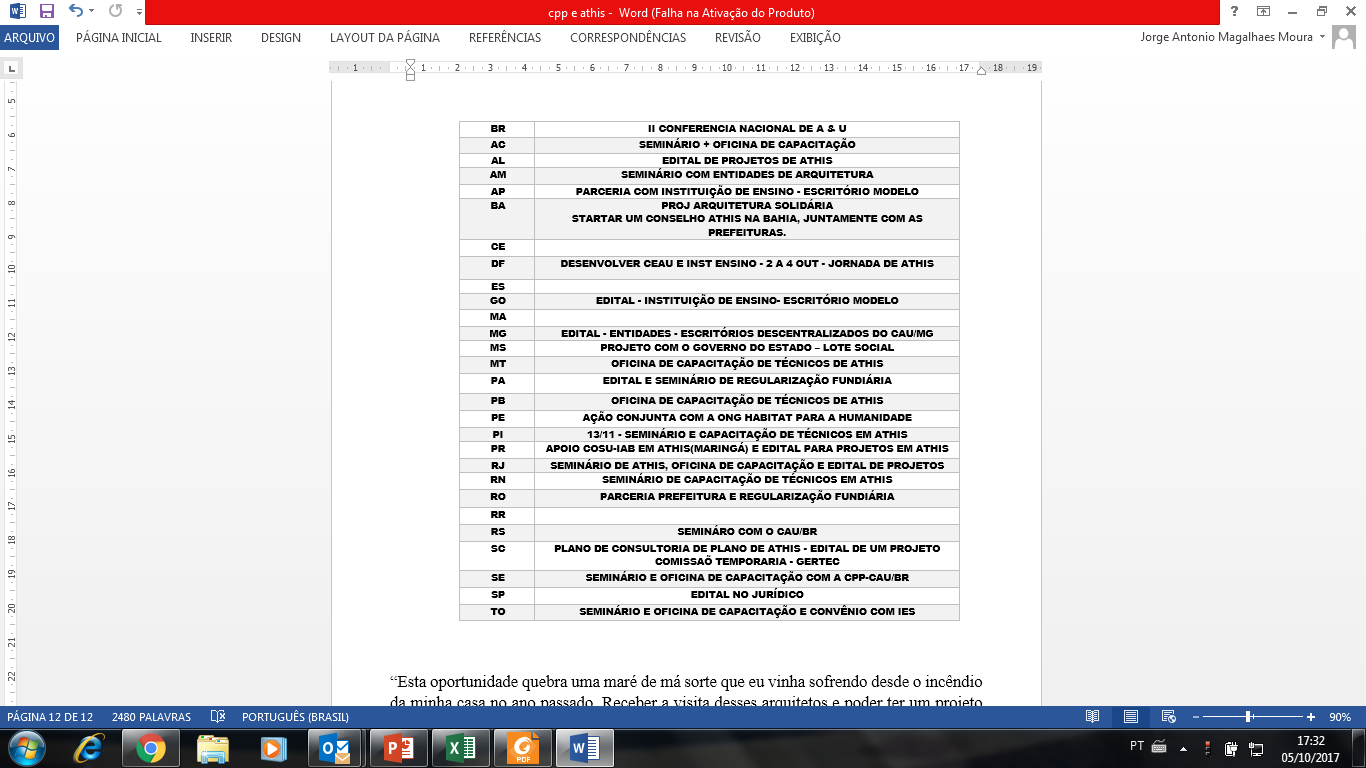 O QUE ESTÁ ACONTECENDO
PELO BRASIL
NO SISTEMA CAU
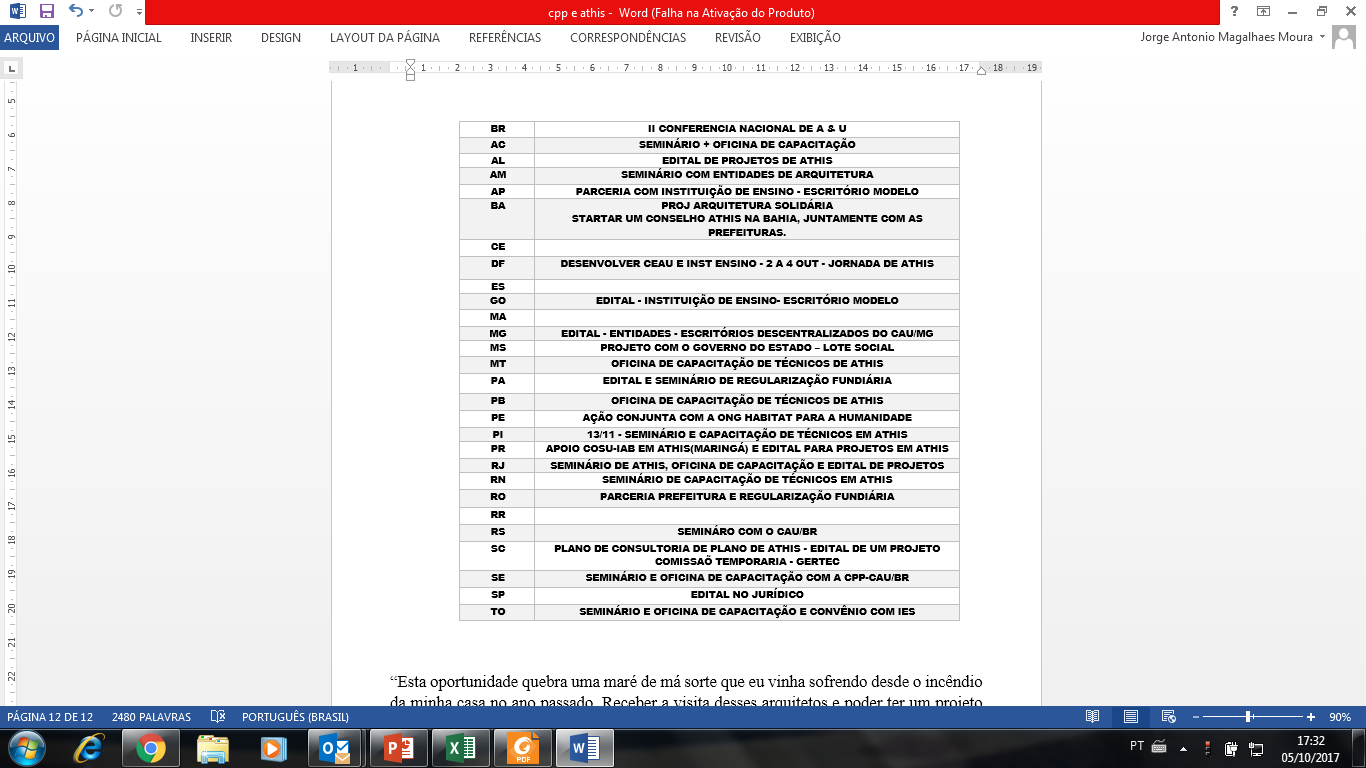 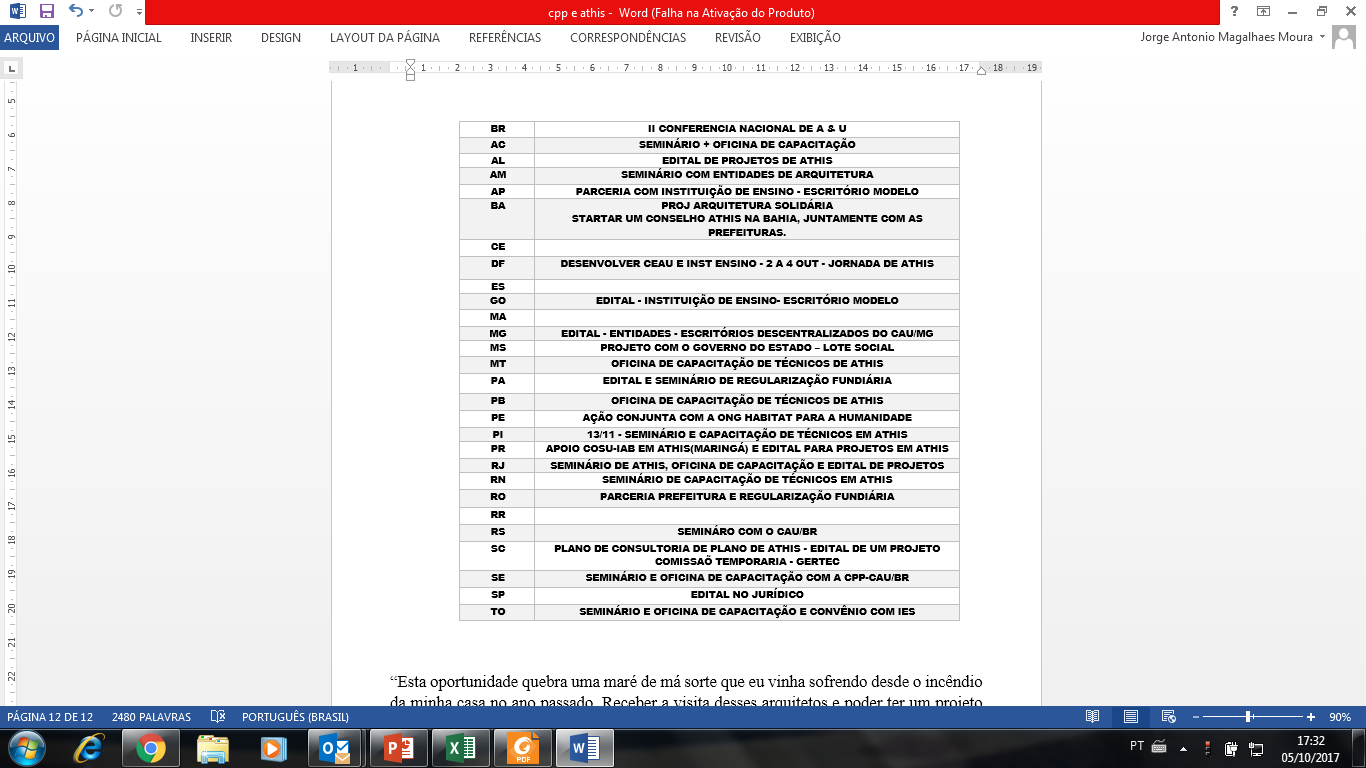 &
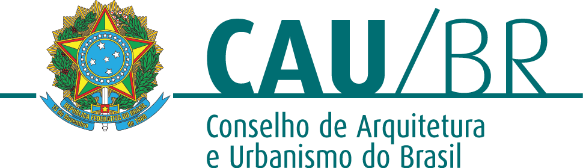 Assistência Técnica
CONCLUINDO...
&
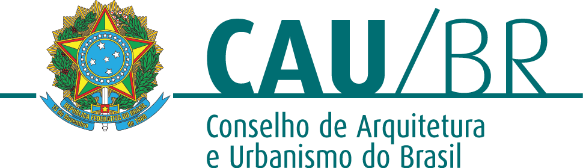 Assistência Técnica
&
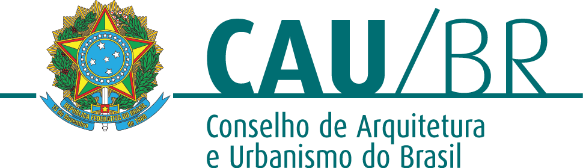 Assistência Técnica
OBRIGADO !
jorge.moura@caubr.gov.br
&
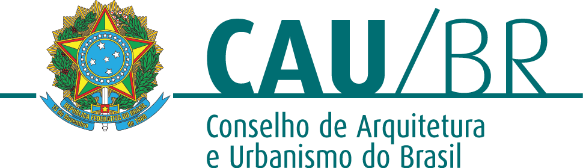 Assistência Técnica